Science in Transitional Kindergarten: Earth Sciences
California Preschool Learning Foundations, Volume 3 
California Preschool Curriculum Framework, Volume 3
[Speaker Notes: Presenter Remarks: 
Welcome to Science in Transitional Kindergarten: Earth Sciences—a presentation focusing on the California Preschool Learning Foundations (Preschool Learning Foundations or PLF), the California Preschool Curriculum Framework (Preschool Curriculum Framework or PCF), and other California Department of Education (CDE) resources in support of the Science domain.

This professional learning session is specifically designed to provide TK teachers with exposure to CDE resources that support TK curriculum planning, developmentally appropriate strategies, and classroom environment design recommendations that support the content area of earth sciences.]
2
Objectives
Become familiar with key concepts from the California Preschool Learning Foundations, Volume 3 (Preschool Learning Foundations or PLF)—Science domain, Earth Sciences strand. 
Connect the PLF reading to strategies from the Earth Sciences strand of the California Preschool Curriculum Framework, Volume 3 (PCF, Vol. 3).
Interact with earth materials.
Identify strategies specifically supportive to English learners in the earth sciences.
Practice utilizing universal design for learning (UDL) strategies to enhance opportunities to support all children in the earth sciences. 
Plan an activity to apply all ideas from the day with engaging family strategies.
[Speaker Notes: Presenter Remarks: 
This slide shows the objectives for today’s training:
Become familiar with key concepts from the California Preschool Learning Foundations, Volume 3 (Preschool Learning Foundations or PLF)—Science domain, Earth Sciences strand. 
Connect the PLF reading to strategies from the Earth Sciences strand of the California Preschool Curriculum Framework, Volume 3 (PCF, Vol. 3).
Interact with earth materials.
Identify strategies specifically supportive to English learners in the earth sciences.
Practice utilizing universal design for learning (UDL) strategies to enhance opportunities to support all children in the earth sciences. 
Plan an activity to apply all ideas from the day with engaging family strategies.

Optional:
Consider posting the objectives on a chart for reference.]
3
Earth Sciences Scavenger Hunt:Let’s Dig In
[Speaker Notes: Activity 1 - Earth Sciences Scavenger Hunt  

Presenter Remarks: 
Please locate Handout 1: Earth Scavenger Hunt Chart. Then look around the room and find items to match the statements from the chart. After completing the chart, return to your table and compare answers.

intent: 
Participants engage with earth materials and relate the materials to earth sciences’ key concepts.
 
OUTCOMES: 
Participants read Handout 1: Earth Scavenger Hunt Chart, find items that match each statement on the chart, and compare findings with their table.
 
Materials Required: 
Handout 1: Earth Scavenger Hunt Chart
Training room environment
  
Time: 10 minutes

Process: 
Participants locate Handout 1: Earth Scavenger Hunt Chart.
Next, find items around the room that match statements from the chart.
After chart is complete, participants go back to the table and compare answers.]
4
Is your interest piqued by anything?

As a group, stand up if something on your group chart might create an opportunity to “dig into.”
Scavenger Hunt Debrief
Earth materials 
Natural objects in the sky (e.g., sun, moon, stars, clouds) and how they appear to move
Changes in the weather
Changes in the environment
Caring for and respecting the environment
[Speaker Notes: Presenter Remarks: 
Is your interest piqued by anything? What earth science properties did you observe and explore? Did your awareness of the natural world increase through this activity?

As a group, stand up if you have something on your group chart that might create an opportunity to explore, such as the following:
Earth materials (soil, sand, rocks, air, water) are part of the natural environment. 
Earth materials have different properties. 
There are patterns of change in earth phenomena (day/night; seasons). 
Natural objects in the sky (sun, moon) are not always in the same place. 
Temperature and weather changes can be tracked over time. 
Weather and seasonal changes affect the environment. 
People should respect and care for the environment. 

“Children’s natural inclination and ability to observe and try to understand their world, to develop conceptual knowledge, and to reason about many scientific concepts make science an excellent fit for the preschool [and TK] environment” (PLF Vol. 3 p. 48).

“Science in preschool [and TK] is built on children’s natural curiosity and tendency to actively explore, experiment, and discover the nature of things in their everyday life. Science in the preschool [and TK] years is about children observing and investigating objects and events in their environment. 
Through a planned, play-based, supportive environment, they (children) expand their existing knowledge and experience of their everyday world. 
Science is about providing children with the basic skills of scientific inquiry, such as observing and describing, comparing and contrasting, classifying, experiments and recording, and using the scientific vocabulary associated with these skills” (PLF Vol. 3 p. 49).

Next we will look at the resources that will support earth science in the TK classroom.]
5
CDE Publications and Resources that Support TK Implementation
Preschool Learning Foundations
California Common Core State Standards
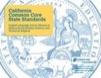 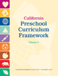 Next Generation Science Standards
Preschool Curriculum Framework
DRDP Specific to TK and K
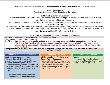 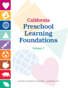 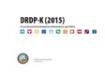 TK Implementation Guide
Alignment Document
PEL Resource Guide
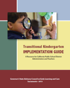 Preschool Learning Foundations
California Common Core State Standards
Health Education Content Standards for California Public Schools
Preschool Curriculum Frameworks
English Language Arts/English Language Development Framework
DRDP Specific to TK and K
Preschool Alignment Document
Preschool English Learners Guide
Transitional Kindergarten Implementation Guide
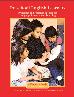 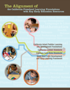 [Speaker Notes: Presenter Remarks: 
The California Department of Education has developed many publications, resources, and supports that enable teachers to facilitate the most positive outcomes for students. 

(Name and hold up each resource.) The Preschool Learning Foundations, Volume 1, Volume 2, and Volume 3, and the Preschool Curriculum Framework, Volume 1, Volume 2, and Volume 3, are the center of the California Early Learning and Development System. 

Today our main focus will be on Volume 3 of the Preschool Learning Foundations and the Preschool Curriculum Framework. In addition, there are other key resources that support science: 
California Common Core State Standards (CA CCSS)
Transitional Kindergarten Implementation Guide—A Resource for Public School District Administrators and Teachers (TK Implementation Guide)
Desired Results Developmental Profile—Kindergarten (2015): A Developmental Continuum for Kindergarten (DRDP-K [2015])
The Alignment of the California Preschool Learning Foundations with Key Early Education Resources (Alignment Document)
Next Generation Science Standards for California Public Schools, Kindergarten through Grade Twelve (NGSS for CA)
Preschool English Learners: Principles and Practices to Promote Language, Literacy, and Learning—A Resource Guide (Second Edition) (PEL Resource Guide)]
6
Transitional Kindergarten Implementation Guide
The TK Implementation Guide is a resource for California public school district administrators and teachers to support implementation of comprehensive TK programs.
[Speaker Notes: Presenter Remarks:
The TK Implementation Guide is a resource that focuses on the essential components for school district administrators and teachers to consider for TK programs.  The TK Implementation Guide, published by the California Department of Education, is a resource to support implementation of comprehensive TK programs. 

This publication provides resources and guidance in the areas of program design, curriculum, instruction, assessment, and family/community partnerships.]
Overview of the Transitional Kindergarten Implementation Guide
7
Section One 
Program Structure and Design
Section Two 
The TK Student
Curriculum in a TK Program
Effective Instruction in a TK Program
The TK Learning Environment
Assessment and Differentiated Instruction
Involving Families and Community Partners
Supporting TK Implementation
[Speaker Notes: Presenter Remarks:
The TK Implementation Guide is organized into the following two sections: 
Section 1 is covered in Chapter 1.  The information in this section was developed with the administrator in mind and focuses on the program structure and design.
Section 2 is covered in Chapters 2-8. This section is a resource for both teachers and administrators and focuses on building a comprehensive TK programs by addressing curriculum, instruction environment, assessment and partnership with families and community.

Within each of these chapters, vignettes, highlighted boxes, and resource boxes are included to illustrate examples of the information covered in each of the chapters.

A PDF copy of the document can be accessed at the California Department of Education Web page (www.cde.ca.gov/ci/gs/em/documents/tkguide.pdf).

Video footage for each chapter can be accessed at the California Department of Education.  The video clips include footage of TK classrooms and interviews with teachers, administrators, and parents. https://www.youtube.com/user/caeducationhttps://www.youtube.com/results?search_query=tk+implmentation+guide]
8
Why Use the Preschool Learning Foundations for TK?
CA Law (EC 48000):
Transitional kindergarten is the first year of a two-year kindergarten program that uses a modified kindergarten curriculum that is age and developmentally appropriate.
Transitional kindergarten programs are intended to be aligned to the California Preschool Learning Foundations developed by the California Department of Education.
[Speaker Notes: Background Information: 
CDE.CA.gov/ci/gs/em/kinderfaq.asp#program 

Presenter Remarks: 
The state of California provides guidance on utilizing the Preschool Learning Foundations and the Preschool Curriculum Framework as planning and curriculum resources in the transitional kindergarten classroom.

In addition, the following publications and resources are available to support age and developmentally appropriate TK curriculum:
TK Implementation Guide
Alignment Document
CA CCSS
DRDP-K (2015)

We will now look at how these resources work together to support all learners in science.]
Foundations and Framework, Volume 3
9
[Speaker Notes: Background Information:
The Science domain is found in Volume 3 of the Preschool Learning Foundations and Preschool Curriculum Framework. 

Presenter Remarks: 
The purpose of the Preschool Learning Foundations is to promote a common understanding of preschool children’s learning and to guide instructional practice; they describe the knowledge and skills that young children typically develop when provided with developmentally, culturally, and linguistically appropriate learning experiences.

The Preschool Curriculum Framework was created as a companion to the Preschool Learning Foundations. The framework, “…presents strategies and information to enrich learning and development opportunities for all children” (PCF, Vol. 1, p. v). 

The foundations and framework are designed to work together.  While the foundations—known as standards in the K-12 arena—provide the background information to understand children’s developing knowledge and skills (the what), the curriculum framework offers guidance on how teachers and programs can support the learning and development that are described in the foundations (the how).]
Preschool Learning Foundations
10
The foundations describe what children should know and be able to do at around 48 and 60 months.
The foundations assume that children have access to appropriate support and high quality programs.
[Speaker Notes: Presenter Remarks: 
Volume 3 of the Preschool Learning Foundations addresses two domains: History-Social Science and Science. 
Today we are looking at the chapter on Science; specifically the strand, Earth Science. 
Let’s take a closer look at one foundation for an example.
Open the Preschool Learning Foundations and find a page where the age levels appear. This is an example of a foundation page. 
Look across the page and examine the developmental progression between 48 months and 60 months of age. 

(Solicit a few participants to read what they see. Summarize the exploration with the following key note.)

Because children develop at different rates, the foundations were designed to support the belief that certain stages of development will occur at different times for all students. You will notice “at around” in the description. It is important to remember this variability occurs. 

The foundations also assume that children have access to appropriate support in high quality programs that include the following aspects: 
Environments and experiences that encourage active, playful exploration and experimentation
Clearly defined learning centers where materials are rotated
Purposeful teaching to help children gain knowledge and skills
Predictable schedules and routines with large blocks of time for play and skillful integration of curriculum with an intentional focus on content
Specific support for English learners with staff that have knowledge of the stages of English-language acquisition
Accommodations and adaptations for children with disabilities and additional support when needed]
11
Summary Table of the Science Foundations
[Speaker Notes: Presenter Remarks: 
This slide shows the Summary Table of the Science Foundations listing all of the strands and substrands from Volume 3 of the Preschool Learning Foundations. 

At a glance, you can see the strands and substrands that make up the Science domain. Today we are focusing on the Earth Sciences strand. 

Take a moment to read the two substrands listed next to Earth Sciences. These are the two substrands we will focus on today.]
12
Map of the FoundationsScience Domain
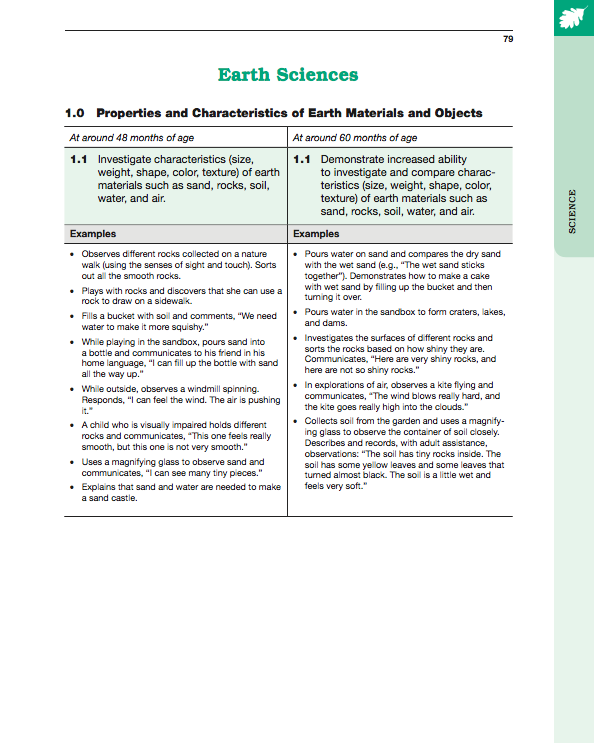 Substrand
Strand
Foundation
Age
Domain
Examples
[Speaker Notes: Presenter Remarks:
Let’s review substrand 1.0 Properties and Characteristics of Earth Materials and Objects. 

Take out Handout 2: Science Domain Map. This handout illustrates the way in which the foundations are organized. (The front of the handout breaks down all four Science domain substrands; the back side matches this slide.)

Extra Notes:
Use a laser pointer to draw participants’eyes to each part of the page.

Draw attention to the following elements:
The name of the domain is Science.
The name of the strand is Earth Sciences.
The name of the substrand is Properties and Characteristics of Earth Materials and Objects.
Note that substrands always end with a zero (1.0, 2.0, etc.).
The two age levels are at around 48 months and at around 60 months.
Each foundation describes typical behaviors at around 48 months and at around 60 months or four to five years old.
The foundations for each age level are listed below the age levels.
There is one for each age level on this page (1.1 for 48 months and 1.1 for 60 months).
Notice that there is a developmental progression from four years old to five years old within a substrand.
The examples for each foundation are listed.
These are only a few of the ways that children may demonstrate the behavior in the foundation.]
13
Next Generation Science Standards (NGSS)
The key difference between the NGSS and previous science standards is the process of “three-dimensional” (3D) learning: 
Practices
Disciplinary core ideas
Crosscutting concepts
[Speaker Notes: Background Information:
Excellent resources and links regarding this topic are available for participants to review on the gallery table—see Next Generation Science Standards: An Overview for Principals document.

Presenter Remarks:
The Next Generation Science Standards (NGSS) represent a fundamental shift in science education and require a new and different approach to teaching science. Looking ahead, teachers can use a range of strategies to engage students and create opportunities to demonstrate their thinking and learning.

“A major difference between the NGSS and previous science standards is ‘three-dimensional’ (3D) learning. 3D learning refers to the thoughtful and deliberate integration of three distinct dimensions: Scientific and Engineering Practices (SEPs), Disciplinary Core Ideas (DCIs), and Crosscutting Concepts (CCCs). Through 3D learning, the NGSS emphasize that science is not just a series of isolated facts. This awareness enables students to view science more as an interrelated world of inquiry and phenomena rather than a static set of science disciplines. The NGSS represent a fundamental shift in science education and require a different approach to teaching science than has been done in the past. Looking ahead, teachers can use a range of strategies to engage students and create opportunities to demonstrate their thinking and learning” (NGSS: An Overview for Principals [http://ngss.nsta.org/Documents/NGSS%20Overview%20for%20Principals.pdf], p. 1).]
14
Next Generation Science Standards (NGSS)
The NGSS:
are standards with a purpose;
represent a fundamental shift in science education;
require a different approach to teaching science than has been used in the past.
[Speaker Notes: Presenter Remarks: 
Please take out and read Handout 3: Next Generation Science Standards: An Overview for Principals.

“A Science Framework for K-12 Science Education provides the blueprint for the Next Generation Science Standards (NGSS). The Framework expresses a vision in science education that requires students to operate at the nexus of three dimensions of Learning: Science and Engineering Practices, Crosscutting Concepts, and Disciplinary Core Ideas” (APPENDIX F: Science and Engineering Practices in the NGSS, p. 1).

The K-12 science content standards cover every grade and every scientific discipline, setting expectations for what students should know and be able to do in science.

“Science—and therefore science education—is central to the lives of all Americans, preparing them to be informed citizens in a democracy and knowledgeable consumers.  If the nation is to compete and lead in the global economy and if American students are to be able to pursue expanding employment opportunities in science-related fields, all students must have a solid K–12 science education that prepares them for college and careers” (NGSS FAQs Page [http://www.nextgenscience.org/faqs##Contents1], accessed on 08/12/2016).]
15
Three-Dimensional Learning
The key difference between the NGSS and previous science standards is the process of “three-dimensional” (3D) learning: 
Practices
Disciplinary core ideas
Crosscutting concepts
[Speaker Notes: Presenter Remarks:
There are excellent resources and links on the second page Handout 3: Next Generation Science Standards: An Overview for Principals.

The Next Generation Science Standards (NGSS) represent a fundamental shift in science education and require a new and different approach to teaching science. Looking ahead, teachers can use a range of strategies to engage students and create opportunities to demonstrate their thinking and learning.

“A major difference between the NGSS and previous science standards is ‘three-dimensional’ (3D) learning. 3D learning refers to the thoughtful and deliberate integration of three distinct dimensions: Scientific and Engineering Practices (SEPs), Disciplinary Core Ideas (DCIs), and Crosscutting Concepts (CCCs). Through 3D learning, the NGSS emphasize that science is not just a series of isolated facts. This awareness enables students to view science more as an interrelated world of inquiry and phenomena rather than a static set of science disciplines. The NGSS represent a fundamental shift in science education and require a different approach to teaching science than has been done in the past. Looking ahead, teachers can use a range of strategies to engage students and create opportunities to demonstrate their thinking and learning” (NGSS: An Overview for Principals [http://ngss.nsta.org/Documents/NGSS%20Overview%20for%20Principals.pdf], p. 1).]
16
A Framework for K-12                Science Education
Teachers can
So children will
Use a wide range of strategies to engage students.
Create opportunities for students to demonstrate thinking and learning.
Understand how scientific knowledge develops.
Appreciate the wide range of approaches that are used to investigate, model, and explain the world.
[Speaker Notes: Presenter Remarks: 
The National Research Council (NRC) of the National Academy of Sciences developed A Framework for K-12 Science Education to provide a blueprint for developing the NGSS.  

The Preschool Learning Foundations and Curriculum Framework support the interconnected nature of science and the practices in A Framework for K-12 Science Education.

Students need opportunities to practice a wide range of approaches in investigating and exploring in earth science. Let’s take a closer look at what the earth science concepts are that young children are investigating.]
Earth Sciences
17
Earth materials 
Natural objects in the sky (e.g., sun, moon, stars, etc.) and how they appear to move
Changes in the weather
Changes in the environment
Caring for and respecting the environment
©2016 California Department of Education
[Speaker Notes: Presenter Remarks:
Think about the scavenger hunt. What did you find and write down that has some connection to the bullets listed on the slide: 
Earth materials 
Natural objects in the sky (e.g., sun, moon, stars, etc.) and how they appear to move
Changes in the weather
Changes in the environment
Caring for and respecting the environment 

The list of Key Concepts can be found on page 215 of the Preschool Curriculum Framework (Volume 3). We have condensed the concepts into a general list on the slide. 

Earth materials (soil, sand, rocks, air, water) are part of the natural environment. 
Earth materials have different properties. 
There are patterns of change in earth phenomena (day/night; seasons). 
Natural objects in the sky (sun, moon) are not always in the same place. 
Temperature and weather changes can be tracked over time. 
Weather and seasonal changes affect the environment. 
People should respect and care for the environment.]
Dig Deep and Compare
18
Find Handout 4: Earth Science Key Concepts.
Number off at your table (1, 2, 3, 4, 5):
Earth Materials (Foundation 1.1)
Natural Objects in Sky (Foundations 2.1)
Changes in Weather (Foundation 2.2)
Changes in Environment (Foundation 2.3)
Caring for and Respecting Environment (Foundation 2.4)
Read the bibliographic notes starting on page 92 of the Preschool Learning Foundations (Volume 3) and hunt for the essential information about your key concept.
Write down this information on the handout. 
Share with your group.
[Speaker Notes: Activity 2: Dig Deep and Compare  

Presenter Remarks:
Find Handout 4: Earth Sciences Key Concepts. Notice that there are five key concepts. Number off at each table group (1-5); each table member should be a different number. 

Now read the bibliographic notes on page 92 of the Preschool Learning Foundations. While you read, hunt for the essential information about your key concept. Write down this information on the handout. Be prepared to share this with your group.

Intent: 
Participants read the bibliographic notes on page 92 of the Preschool Learning Foundations and identify information about key concepts in the earth sciences.
 
OUTCOMES: 
Participants read bibliographic notes, highlight information on key concepts, and share information with table group. 

Materials Required:
Preschool Learning Foundations (Volume 3)
PowerPoint
Handout 4: Earth Sciences Key Concepts 
Table group
Pencil

Time: 15 minutes

Process: 
Give the following directions to the group:
Find Handout 4: Earth Sciences Key Concepts.
Notice that there are five key concepts. 
Number off at each table group (1-5); each table member should be a different number. 
Now read the bibliographic notes. While you read, hunt for the essential information about your key concept. Write down this information on the handout. Be prepared to share this with your group.
After about 8-10 minutes, when participants are done reading and writing, ask them to share with their group. 
Wander around the room while groups share with each other. 
After the groups are done sharing, ask participants to look forward.
 
Optional Debrief:
Stomp your feet if you learned something.
High-five your neighbor if you have a deeper understanding of the key concepts.]
Framework Strategies
19
19
Developmentally appropriate
Reflective and intentional
Individually and culturally meaningful
Inclusive
©2016 California Department of Education
[Speaker Notes: Presenter Remarks:
(Hold up the Preschool Curriculum Framework while talking so participants know which book is being referenced.)

The Preschool Curriculum Framework offers guidance on how teachers can support TK children's learning trajectories for earth sciences. The framework takes an integrated approach to early learning and describes how curriculum planning considers the connections among different domains as children engage in teacher-guided learning activities and learn through environments and materials that are developmentally appropriate, as well as through individually and culturally meaningful experiences that engage families.

Topics in the Preschool Curriculum Framework include guiding principles (in particular, the vital role of the family in early learning and development); the diversity of young children in California; and the ongoing cycle of observing, documenting, assessing, planning, and implementing curriculum.]
20
Environments and Materials Matter
Let’s do a visualization; close your eyes while I tell you a story.
[Speaker Notes: Activity 3: Earth Science Visualization 

Presenter Remarks: 
Part 1: Visualization: (Begin by reflecting on the physical and social environment.) Today during the scavenger hunt, we experienced our physical environment. We also began to engage and develop our social environment. Together, these two environments enable us to understand and create mental representations (schemas) of our world. To better understand the vast importance of schemas, we will do a little visualization. 

Young children are rapidly creating mental representations. Mental representation is a mental concept or groups of concepts that children hold as memory. Mental representations are mental images or pictures that we retrieve from our memory for multiple purposes such as understanding language, problem solving, and to communicate ideas and concepts.  If I was to ask you to think of a cow, everyone would be able to conjure up an image or mental picture of a cow. We connect mental images into larger groups as well. If I asked you to image a farm, we would each pull from our memory a variety of images that represent objects and animals that live or work on a farm.  Each of us would have our own mental representation of a farm, but all in all they would be similar because most of us have had some understanding and experience with a farm. In other words, it’s unlikely that anyone imagined a dinosaur living on the farm. 

As I walk you through this activity, see if you can feel yourself accessing the mental pictures you hold in your head. 

If you’re comfortable, please close your eyes. 

Think of a metal wind chime. Can you see the different metal tubes hanging down the side? Do you see the long string in the middle with the metal piece that catches the wind?  Is the metal piece moving or standing still?  If you put your hands around the metal tubes, what do they feel like? Are they cold in your hand? Are they smooth and firm? 

The wind is blowing gently. What does the wind chime sound like as the wind blows? Is the sound high or low?

Next visualize a bamboo wind chime. What do the bamboo chimes look like? What color are they? Do they have ridges on or bumps on them? 

As the wind continues to blow gently, how does the bamboo chime sound? Does it have a hollow ring to it?

Now shift back to the metal wind chime. How does it sound compared to the bamboo chime? 

Now open your eyes. 

Did you feel yourself shifting mental pictures in your head as you went from one part of the chime to another? Could you sense the feel and sound of the different tubes?

Children create these mental representations or images based on experiences; the broader and deeper those experiences, the greater is the capacity to expand knowledge, connect new knowledge to prior experiences, to problem solve, and communicate with others. 

(See Part 2 [Post Visualization] under Process below to continue discussion.)

intent: 
Participants experience using existing mental representations and reflect on the importance of developing these representations.
 

OUTCOMES: 
Participants experience a visualization experience, reflect on the visualization and the importance of developing mental representations, and consider how to best provide environments that allow for the development of schemas. 
 
Materials Required: 
Trainer Visualization Script (PowerPoint notes)
PowerPoint slide
 
Time: 5 minutes

Process: 
Part 1 (Visualization):
Begin by reflecting on the physical and social environment:
Today during the scavenger hunt, we experienced our physical environment.
We also began to engage and develop our social environment. 
Together, these two environments enable us to understand and create mental representations (schemas) of our world. 
To better understand the vast importance of schemas, we will do a little visualization. 
 
Part 2 (Post Visualization):
As I changed what we were seeing, did you feel different? Did you see something different? Did you hear something different? You could do this because you have had first hand experiences with many of these items. You used your previous explorations to create an understanding of the events I am describing. The mental representations children develop in the early years will support their mental representations throughout childhood. 
The question for us as teachers then becomes:
Are we creating a culture of inquiry in the social environment so that children are motivated to explore and experience their world—so that they can develop these mental representations? Are we providing the variety of materials in their physical environment needed to develop these representations?
We will spend the rest of the day exploring the foundations so that we can better understand what types of materials to provide and how to specifically support exploration of these materials so that children can develop mental representations with regard to these key concepts. 
As we do this, we will stop to think about the physical and social environment of our daily routine. We will add ideas to Handout 7: Creating Invitations through the Daily Routine to create a plethora of ideas by the end of the day.]
21
Physical Environment 									  vs. 										    Social Environment
“The indoor and outdoor environments provide the context for children’s physical and social explorations and construction of scientific concepts”
(PCF, Vol. 3, p. 142).
“The social environment must support exploration and investigation and encourage children to pursue their own questions and develop their ideas”
(PCF, Vol. 3, p. 147).
[Speaker Notes: Presenter Remarks:
“Teachers can provide children with opportunities to explore the physical properties of earth materials and to observe, record, and track changes in the weather and how it affects the living world” (PCF, Vol. 3, p. 215).

Physical Environment: “The indoor and outdoor environments provide the context for children’s physical and social explorations and construction of scientific concepts“ (PCF, Vol. 3, p. 142).

Social Environment: “The social environment must support exploration and investigation and encourage children to pursue their own questions and develop their ideas” (PCF, Vol. 3, p. 147).

In order to guide and enhance these environments, teachers must have some understanding of the key concepts and foundational knowledge children are ready to explore. We will spend the rest of today experiencing these key concepts and gaining a deeper understanding of how to provide meaningful opportunities for children to explore.]
22
Basic Inquiry Skills Are Supported by Physical and Social Environment
Observe and describe
Use scientific tools
Measure
Classify
Compare and contrast
Predict and check
Record and document
Communicate
Draw inferences and conclusions
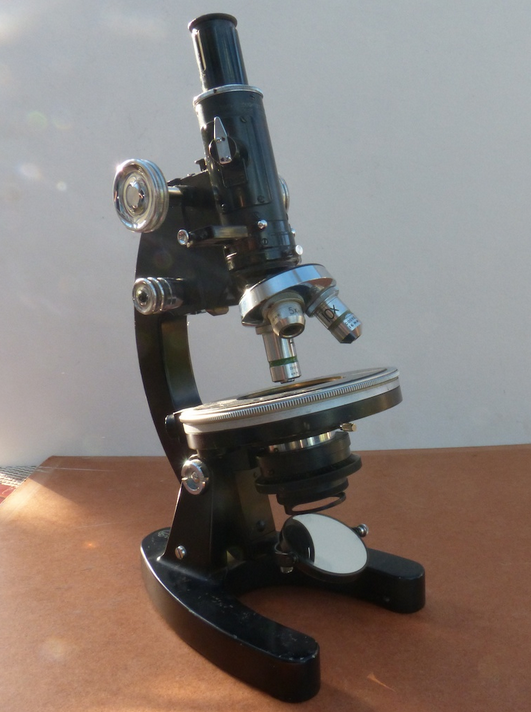 [Speaker Notes: Presenter Remarks: 
Scientific inquiry (observation, investigation, documentation, and communication) plays an integral role in how children explore and develop knowledge in the content areas of physical, life, and earth sciences. 

Basic scientific inquiry skills help promote the NGSS and 21st Century Skills in young children.                                   

Find Handout 5: Earth Materials in the Environment. With an elbow partner at your table look at the photos and discuss the reflective questions on the handout. Remember to consider and include the basic inquiry skills listed on this slide in your conversation. When you have finished your discuss share the key points with the rest of your table group. (Allow 3-4 minutes for discussion.)]
23
DRDP-K (2015)
An observation-based assessment tool, not a test
Individual child assessment
Completed by each child's teacher
Based on developmental research and theory
Includes developmental sequences of behaviors along a continuum
Spans the developmental continuum of children in a two-year kindergarten program
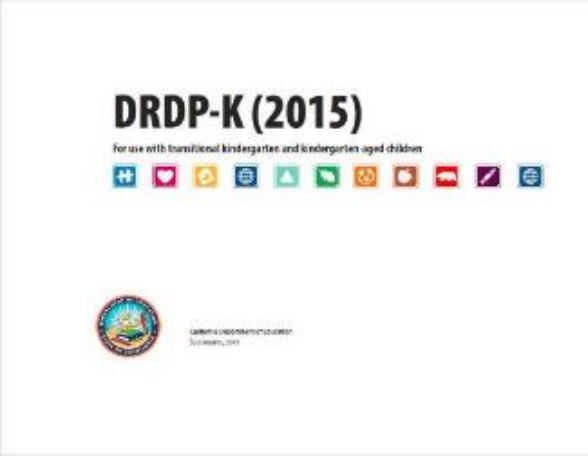 [Speaker Notes: Presenter Remarks:
The Desired Results Developmental Profile—Kindergarten (2015)© (DRDP-K) informs teachers' understanding of the developmental continuum. One key feature of the DRDP-K to consider is that it is an observation-based assessment and not a test. It is used to support children's learning. Observing and documenting children's progress provides teachers with the information needed to differentiate instruction and experiences. It also provides information to individualize.

Observational tools are preferred over criterion-referenced tools because the information gathered by observation more accurately reflects what children are able to do; we are then able to better plan activities that will meet and appropriately challenge children's developmental needs.

Other features of the DRDP-K (2015) include the following aspects:
It is an individual child assessment that can be shared with families. 
It is aligned with the Preschool Learning Foundations. 
It opens up the opportunity for articulation between preschool and TK teachers. Sharing information as to where children are on the developmental continuum can better prepare TK teachers to work with students. 
A teacher can include a request form for previous records as part of TK registration to help support the relationships among preschool, family, and TK.

The DRDP-K (2015) has been developed with world-renowned experts. It is based on research and knowledge of what is most important for predicting school success.]
Cognition: Science 4: Knowledge of the Natural World
24
[Speaker Notes: Presenter Remarks: 
Please take out and review Handout 6: DRDP-K COG: SCI 4. What are the skills that are seen in typical TK students? How might you adapt for English language learners and children with special needs? 

Handout 6: DRDP-K COG: SCI 4 addresses knowledge of the natural world. Each measure can provide information on the developmental continuum within the Science domain. For example, the Earth Science substrand, Changes in the Earth, connects to the DRDP-K COG: SCI 4: Knowledge of the Natural World.]
25
Natural Environment
“Children’s direct contact with the natural environment enhances their connection to nature and constitutes an essential and critical dimension of healthy development”                      (Kellert as cited in PLF, Vol. 3, p. 59).
©2016 California Department of Education
[Speaker Notes: Presenter Remarks:
“Children have daily contact with many aspects of the earth-its soil, rocks, air and water, objects in the sky (such as the sun and the moon), and experiences of weather changes. Daily interactions and direct contact with objects and events in nature allow children to observe and explore the properties of earth materials and patterns of change in the world around them” (PLF, Vol. 3, pp. 58-59).

“Children’s direct contact with the  natural environment enhances their connection to nature and constitutes an essential and critical dimension of healthy development” (Kellert as cited in PLF, Vol. 3, p. 59).

The picture on the slide shows documentation of one classroom’s investigation into mud. This is an example of how the natural environment can be explored outside and be brought inside the classroom.]
26
“With teachers’ guidance, children’s everyday interactions and direct contact with objects and earth events can become rich, inquiry experiences of earth sciences”                       (PCF, Vol. 3, p. 215).
[Speaker Notes: Presenter Remarks: 
“With teachers’ guidance, children’s everyday interactions and direct contact with objects and earth events can become rich, inquiry experiences of earth sciences” (PCF, Vol. 3, p. 215).

Examine the picture on the slide:
What earth materials do you notice in this picture? 
What types of living materials do you notice in this picture? 
What connections are there between living materials (life sciences) and earth sciences? 
What kinds of scientific inquiry to you observe in this picture?]
27
Foundation 1.0: Earth Materials and Objects
Investigate characteristics (size, weight, shape, color, texture) of earth materials such as sand, rocks, soil, water, and air.
Demonstrate increased ability to investigate and compare characteristics (size, weight, shape, color, texture) of earth materials such as sand, rocks, soil, water, and air.
48 Months
60 Months
[Speaker Notes: Presenter Remarks:
As teachers plan learning environments and experiences the foundations, known as standards in the K-12 arena, provide the background information to help teachers understand children’s developing knowledge and skills.

The Preschool Learning Foundations were developed with research-based evidence and are enhanced with expert practitioners’ suggestions and examples. All foundations were written by a team of researchers with expertise in that domain. 

48 months: “Investigate characteristics (size, weight, shape, color, texture) of earth materials such as sand, rocks, soil, water, and air” (PLF, Vol. 3, p. 79).

60 months: “Demonstrate increased ability to investigate and compare characteristics (size, weight, shape, color, texture) of earth materials such as sand, rocks, soil, water, and air” (PLF, Vol. 3, p. 79).

How does seeing the developmental progression from 48-60 months assist you in providing developmentally appropriate earth science learning opportunities for your students? 

What opportunities do you need to provide support for student’s development?]
“…[TK students] observe, explore, compare, and ponder about earth materials in their environment.”
 (PCF, Vol. 3, p. 216).
28
Preschool Children Can
©2016 California Department of Education
[Speaker Notes: Presenter Remarks: 
Scientific inquiry is an important element when children are exploring and learning about earth sciences. 

“Through close observations and explorations of earth materials, children can learn about properties, how they are similar or different, and where earth materials can be found” (PCF, Vol. 3, p. 215).

“The preschool environment provides children with a variety of experiences to observe, explore, compare, and ponder about earth materials in their environment” (PCF, Vol. 3, p. 216).

“Children’s natural inclination and ability to observe and try to understand their world, to develop conceptual knowledge, and to reason about many scientific concepts make science an excellent fit for the preschool environment” (PLF, Vol. 3, p. 48).]
Interactions and Strategies
29
“Invite children to explore  and experiment with earth materials” (PCF, Vol. 3, p. 219).
“Invite children to observe, compare and classify earth materials” (PCF, Vol. 3, p. 218).
©2016 California Department of Education
[Speaker Notes: Presenter Remarks: 
The slide shows multiple interaction and strategies to support earth materials. 

“Invite children to explore and experiment with earth materials” (PCF, Vol. 3, p. 219).

“Invite children to observe, compare and classify earth materials. Encourage children to observe earth materials closely, using their senses and with the help of magnifiers and other tools, to discover the physical properties” (PCF, Vol. 3, p. 218).

What types of earth materials do you already have in your classrooms? Some earth materials you have may be for other purposes such as art or sensory experiences.

For example some earth materials may be used for art and sensory exploration. This is true for clay. 

“Clay is another earth material that is derived from minerals. When adding water to solid clay, children may discover how it transforms into a soft, slippery material that can be cut, rolled, or flattened. They can also vary the amount of water they add to clay and notice how it affects its texture. Children may discover what happens to clay when it dries out and whether they can make it soft again” (PCF, Vol. 3, pp. 219-220).]
30
Interaction and Strategies
“Encourage children to come up with their own criteria for sorting” 
(PCF, Vol. 3, p. 218).
©2016 California Department of Education
[Speaker Notes: Presenter Remarks:
Another interaction and strategy focuses on sorting. Categorizing and sorting is a great way to engage students in the observing and exploring the differences in earth materials. Adding tools for observation such as sorting trays or magnifying glasses can support these experiences. Let’s have our own sorting experience now.]
Sorting Challenge
31
Directions: 
Determine which member most recently visited  a national park to go first.
This person sorts the earth materials on the table and identifies the method of sorting.
Next, the person to the right sorts the materials without repeating any prior sorting method.
This process repeats (moving to the right) until the group cannot think of any further ways to sort the materials.
[Speaker Notes: Activity 4: Sorting Challenge 

Presenter Remarks:
We are going to exercise our sorting skills and practice sorting in as many different ways as possible.

Go to Process below to continue the activity. 

intent: 
Participants practice sorting and learn sorting vocabulary.
 
OUTCOMES: 
Participants sort earth materials and discuss the criteria used for sorting, use the DRDP sorting measure to examine the continuum of sorting, and discuss how to enable children to move along the sorting continuum.
 
Materials Required: 
Sorting tray (dip tray)
Variety of earth materials (e.g., sea shells, sea glass, dirt, sand, pebbles, feathers, manmade beads, sticks, acorns, river rocks, clay, leaves, lava rocks)
Group mates
Table Material: DRDP-K COG: MATH 1: Classification
Handout 7: Creating Invitations through the Daily Routine

Time: 20 minutes

Process: 
PART 1 (Sort):
Point out the sorting materials at the center of the table. (They may have already explored these during the scavenger hunt.)
Say to participants, “We are going to exercise our sorting skills and practice sorting in as many different ways as possible.”
Each person in the table group will get a chance to sort the materials in any way they choose. The person who most recently visited a national park will sort first. 
The materials can be used in any combination. It is not necessary to use all of the materials.
After the first sorter is satisfied with their sorting, he/she explains his/her sorting criteria to the group. It’s also fine to discuss the criteria as the sorting occurs. (This is not a guessing game.)
The group mate to the right of the first sorter will now take a turn sorting the materials.  Again any criteria may be used—as long as it is different from any previously used method.  And again, the sorter explains his/her sorting criteria. Then the group mate to the sorter’s right takes a turn.
The sorting challenge continues until the group cannot think of any more ways to sort the materials, or until the trainer sees the energy declining and decides to move on (5-8 min).
Sorting examples: 
Smooth vs. bumpy
Light vs. dark
Opaque vs. clear
Once alive vs. never alive
Bumpy and triangular vs. smooth and circular
Bumpy and big vs. bumpy and small
While participants complete this challenge, trainers should walk around and make notes on how participants are sorting and the great vocabulary used. 
Bring participants back together by reviewing some of the interesting sorting criteria observed and vocabulary heard. 
 
PART 2 (Connection to DRDP):
Show the following slide with the Cognition, Including Math and Science Measures.
Ask participants to imagine we were all children and they were the teacher who had just watched this challenge. Which of the measures would they have potentially gathered evidence for? Classification is obvious—what others?
We will now look closer at the sorting continuum by using Table Material: DRDP-K COG: MATH 1: Classification.
Participants address the following question with their group:
Which developmental level did you exemplify as a group during today’s sorting challenge?
NOTE: Some groups may have sorted by only one criterion and therefore not reached the highest developmental level. 
Direct participants to have a discussion and document their findings.
Bring group back together and have a class discussion. 
 
PART 3 (Reflecting):
What types of opportunities do you need to provide for children in order for them to move through this continuum?
Potential answers: 
Time to explore
Materials that are diverse enough to allow for unique sorting criteria
Models for using unique sorting criteria
What does this mean for you as a teacher when planning opportunities in the physical environment of your classroom? 
Potential Answers: 
Choose materials intentionally
Allow for experiences with the materials before putting them out for sorting
Ensure materials differ visually and tactically 
Find Handout 7: Creating Invitations in the Daily Routine. What opportunities does your classroom provide now? What new ideas do you have to add?]
Sorting Challenge: Part 2
32
Read Table Material: DRDP-K COG: MATH 1: Classification.
During the game, did your group exemplify all the levels of sorting? Or which developmental level did you exemplify by your sorting challenge today? Use the developmental levels as a guide.
Discuss with your group and come to a consensus.
Document your findings and be ready to share with the entire group.
[Speaker Notes: Presenter Remarks:  
PART 2–CONNECTING TO DRDP-K
Please find Table Material: DRDP-K COG: MATH1: Classification. Please find Handout 6: DRDP-K and with your group discuss which developmental level did you exemplify by your sorting challenge today? 

Document your findings and be ready to share with the entire group.]
33
Considerations for English Learners
“…[Science] experiences provide ideal opportunities to expose all children, including English learners, to new words and scientific vocabulary” (PLF, Vol. 3, p. 54).
What specifically about the sorting experience may support students learning more than one language?
[Speaker Notes: Presenter Remarks: 
Experiences with earth science materials provides many opportunities for learning in other domains such as Mathematics or Language and Literacy. For example, consider the following quote from the Preschool Learning Foundations: 

“Observation and investigation experiences provide ideal opportunities to expose all children, including English learners, to new words and scientific vocabulary in English and in their home language, whenever possible” (PLF, Vol. 3, p. 54).

The sorting challenge presents opportunities for patterning/math development. The conversation about patterns involves the objects that we touched during the activity. This is an example of using the strategy of discussing the “hear and now” so students learning English as a second language have context for which to associate the new vocabulary. 

Another benefit for the sorting challenge is the familiarity of materials. Many table groups used objects that may be familiar to students like rocks, leaves, dirt, etc. 

The Preschool Learning Foundations describe the benefit of such discussions:
“They readily acquire vocabulary, such as new nouns, to describe what they are observing (e.g., seeds, fins, nest, worms), and adjectives to describe and compare the properties and characteristics of objects (e.g., transparent, heavier, sticky, longer). They learn the vocabulary associated with the scientific concepts they investigate” (PLF, Vol. 3, p. 54).

Take a moment and talk about this with your table group. Please discuss the question on the slide - What specifically about the sorting experience may support students learning more than one language?

Allow 3-4 minutes for discussion.]
34
Questions for Reflection
What opportunities do you provide to encourage children to collect, explore, compare, and sort earth materials? 
How can you add more opportunities?
What specifically will you add to support English Language Learners?
[Speaker Notes: Presenter Remarks:
PART 3–REFLECTING
Think about what opportunities you need to provide for your children in order for them to move through this continuum.

(Potential responses: Time to explore, materials that are different enough they can create unique sorting criteria, models for using unique sorting criteria, etc.)

What does this mean for you as a teacher when you are planning your physical environment opportunities? 

(Potential responses: Choose materials intentionally, experience materials before putting them out, make sure materials differ visually and tactically, etc.)

Find Handout 7: Creating Invitations in the Daily Routine. Think about the opportunities you have in your classroom now? What new ideas do you have to add?]
Understanding Cross-Cultural Differences
35
“…[A]ll children start with similar mental representations of the earth” (PLF, Vol.3, p. 93).
“Mental representations of the earth held by children who live in different cultures may contain some elements from their particular culture” (PLF, Vol. 3, p. 93).
Developed   Over Time
[Speaker Notes: Presenter Remarks: 
“Their concept of gravity is also still developing; so children who hold the view of a flat earth would argue that if there were people on the other side of the earth, they would fall off. Older children hold more advanced notions about the earth’s shape and gravity. Children’s concept of earth is being restructured, from a theory based on a flat, stationary earth to a theory based on a spherical rotating earth (Vosniadou and Brewer 1987). Cross-cultural studies of Mexican American, Native American, and Nepali children (Klein 1982; Diakidou, Vosnidau, and Hawks 1997; Mali and Howe 1979), and studies in Israel (Nussbaum 1979), and Greece (Kampeza 2006) found similar results. Mental representations of the earth held by children who live in different cultures may contain some elements from their particular culture (alternation of day and night is attributed to God), but all children start with similar mental representations of the earth” (PLF, Vol. 3, p. 93).]
Foundation 2.0: Changes in the Earth
36
2.1 Demonstrate an increased ability to observe and describe natural objects in the sky and to notice patterns of movement and apparent changes in the sun and the moon.
2.1 Observe and describe natural objects in the sky (sun, moon, stars, clouds) and how they appear to move and change.
48 Months
60 Months
(PLF, Vol. 3, p. 112)
What is the main difference between 48 and 60 months?
What opportunities do you need to provide as a teacher to support this development?
[Speaker Notes: Presenter Remarks: 
Please turn to page 79 of the PLF.

“Young children have daily experiences and interactions with changes in the earth. They experience changes of night and day and may notice how the sun and the moon appear to move across the sky” (PCF, Vol. 3, p. 221).
 
“They experience changes related to weather and know they need to dress differently when it is hot or cold outside. The children also notice when the rain falls or the wind blows, and the changes in the environment around them, such as the leaves falling down or puddles on the playground. Invite children to observe, record, and track changes in the earth that occur around them, such as the pattern of movement and change in the sun and the moon, changes in the weather and seasons, and the impact of weather and seasons on them, and on the environment around them“ (PCF, Vol. 3, p. 221).]
Interaction and Strategies
37
“Engage children in observing and describing the sun and the moon and other natural objects in the sky” (PCF, Vol. 3, p. 222).
(See picture of a Moon Viewer.)
©2016 California Department of Education
[Speaker Notes: Presenter Remarks: 
“Overall, research indicates that young children hold a concept of earth that conflicts with current scientific theories. Therefore, they cannot intuitively reason about the causes of everyday phenomena they observe, such as the day/night cycle, the seasons, and the apparent motion of the sun and the moon. However, daily interactions and experiences with earth resources and phenomena provide children with a foundation for future understanding of more abstract concepts in earth sciences“ (PLF, Vol. 3, p. 93).

“Invite children to observe the sky and describe what they see. Young children are aware that the sun, the moon, and the stars are in the sky but are not ready to understand the explanation behind patterns of movement and apparent changes in the sun and the moon“ (PCF, Vol. 3, p. 222).

“The teachers can ask questions to focus children’s observations and facilitate the discussion about objects in the sky: “What does the moon look like?” “When you looked at the sky at night, what did you see?” You can also invite children to make predictions (“What do you predict we will see in the sky when we go outside?”) and to record their observations of objects in the sky by drawing, or by creating other representations and by using different materials” (PCF, Vol. 3, p. 222).

Classroom Idea: Try using a moon viewer. Children can hold the moon viewer up and look through it to match up the shape of the moon. As the shape of the moon changes, they become aware that yesterday it may have looked different than today.]
38
“Invite children to make predictions” (PCF Vol. 3, p. 222).
Interaction and Strategy
The teacher traced a shadow of the flowers during these periods:
Beginning outside time
End of outside time
As children left
©2016 California Department of Education
[Speaker Notes: Presenter Remarks: 
Another interaction and strategy is to “Invite children to make predictions” (PCF, Vol. 3, p. 222).

“Teachers can ask questions to focus children’s observations and facilitate the discussion about objects in the sky” (PCF, Vol. 3, p. 222).

Classroom Idea: One way to focus children on the changes in the sun is to talk about shadow. Choosing an object in the yard to trace multiple times a day in different colors will help illuminate the idea that the sun changes because the shadow changes.

“Remember, teachers can invite observations and awareness without facilitating conversations on changes in the sun and the moon” (PCF, Vol. 3, p. 222).]
39
“Use technology to support children’s scientific experiences” (PCF, Vol. 3, p. 144).
Interaction and Strategies
Use your device to download the Star Chart App (made by NASA).
Hold your device to the sky. What do you see?
Document observations in a science journal.
©2016 California Department of Education
[Speaker Notes: Presenter Remarks: 
“Use technology to support children’s scientific experiences. Technology is part of a child’s world. It can augment and enrich children’s scientific exploration when used correctly” (PCF, Vol. 3, p. 144). 

Light tables provide TK students with opportunities to explore light and shadows. 

Download the Star Chart App (developed by NASA) as an example of how to explore the sky in a concrete way. 
Use a journal to practice documenting observations. 
Hold your device to the sky. What do you see?
Document observations in a science journal.

Extra Notes:
The Star Chart app allows you to see the constellations in the sky. You can see the placement of the stars moon and sun.]
How Would You Use the Star Chart App with Your Children?
40
“Preschool children can notice, observe, and describe day/night, weather, and seasonal changes, butare not ready to grasp scientific explanations for such earth phenomena”                   (PLF, Vol. 3, p. 60).
Remember
[Speaker Notes: Background Information:
“Preschool [TK] children can notice, observe, and describe day/night, weather, and seasonal changes but are not ready to grasp scientific explanations for such earth phenomena. Preschool children are not ready to grasp the idea that the earth spins around or that the earth moves around the sun (Kampeza 2006; Nussbaum and Therefore they cannot intuitively reason about everyday phenomena such as the day-and-night cycle and causes of weather. Nevertheless, observing and talking about day/night and seasonal changes form a foundation on which a more advanced concept of earth is developed in later years” (PLF, Vol. 3, p. 60).

Presenter Remarks: 
The Star Chart app provides an opportunity for students to explore the stars both during the day and also at night. Encourage teachers to share this free app with parents so they can explore changes in the sky with their children at home.

Use Handout 7: Creating Invitations in the Daily Routine and document ideas for including the Star Chart app in your classroom.]
Foundation 2.2: Changes in the Weather
41
2.2 Notice and describe changes in weather.
2.2 Demonstrate an increased ability to observe, describe, and discuss changes in weather.
48 Months
60 Months
(PLF, Vol. 3, p. 112)
[Speaker Notes: Presenter Remarks: 
Please turn PLF, Volume 3, p. 81–The difference between 2.1 (48 months) and 2.1 (60 months) for Changes in the Weather.

Ask participants the following questions:
What is the main difference between 48 and 60 months?
What opportunities do you need to provide as a teacher to support this development?]
42
Read this vignette.
How does this example differ from the “common” weather recorded during circle time?
Weather
[Speaker Notes: Activity 5: Weather Vignette

Presenter Remarks: 
Please read the vignette on page 224 of the Preschool Curriculum Framework (Volume 3) and identify interesting strategies used by the teacher.

intent: 
Participants read a vignette and apply the reading to their planning.
 
OUTCOMES: 
Participants read the framework vignette and discuss a meaningful approach to discussing weather during circle time.
  
Materials Required: 
Preschool Curriculum Framework (PCF), Volume 3, p. 224, Weather Vignette 
Table groups
PowerPoint (slide 5)
 
Time: 20 minutes

Process: 
Invite participants to read the “Weather” vignette on page 224 of the PCF, Volume 3. 
At the table, participants discuss the following questions: 
What stood out about this vignette?
How does this example differ from the “common” weather recording at circle time?
As participants discuss the questions, trainer walks around and makes a note of common answers.
Bring participants together by recapping the answers that were discussed. Some possible answers might be:
Involves all students, not just the “weather man”
Uses scientific process (e.g., measuring-gathering data)
If not mentioned, trainer shares that children might measure wind instead of just observing that it is windy (extending learning into outside time). 
Advance to the next slide and read the “scientific language” quote.
Ask the participants:
What scientific language is used in the vignette? 
Record and measure
What else could the teacher have said to include more scientific language? 
Hypothesis, predict, check]
43
“Exposing children to ‘science talk’ helps them to establish a pattern of ‘scientific conversations,’ which may assist in developing patterns of ‘scientific thinking’” (Eshach as cited in PLF, Vol. 3, p. 54).
Transition to Observation
©2016 California Department of Education
[Speaker Notes: Presenter Remarks: 
TK teachers should talk to students throughout the science activities and exploration in order to model and expose students to “science talk.” For example…

“Exposing children to ‘science talk’ helps them to establish a pattern of ‘scientific conversations,’ which may assist in developing patterns of ‘scientific thinking’” (Eshach as cited in PLF, Vol. 3, p. 54).

“Children learn new content words in meaningful contexts (Conezio and French 2002). They readily acquire vocabulary, such as new nouns, to describe what they are observing (e.g., seeds, fins, nest, worms), and adjectives to describe and compare the properties and characteristics of objects (e.g., transparent, heavier, sticky, longer). They learn the 
vocabulary associated with the scientific concepts they investigate” (PLF, Vol. 3, p. 54). 

“Scientific experiences also provide children with the context for using language and building communication skills, important aspects of language development for all children, including English learners and children with special needs” (PLF, Vol. 3, p. 54). 

“The use of language extends and enriches scientific experiences and reinforces the growth of science content knowledge (Gelman and Brenneman 2004; Eshach 2006; Michaels, Shouse, and Schweingruber 2008). Interactions with adults and peers are crucial for the development of scientific ideas. The meaning of concepts is co-constructed—drawn from both adult and child language—with adults providing heavy scaffolding to facilitate the construction of knowledge and modeling language for the child” (PLF, Vol. 3, p. 54).]
44
Remember to do the following: 
Connect home language to English.
Engage the whole body in learning.
(California’s Best Practices for Young Dual Language Learners: Research Overview Papers [CDE], p. 107)
Remember to
©2016 California Department of Education
[Speaker Notes: Presenter Remarks: 
“Engage family members in children’s explorations of earth materials and phenomena. For example, invite families to send in samples of rocks or soil from their neighborhood or from a trip to a different area. Teachers may also send home a journal for children to record in words or pictures what rocks, sand, soil or other natural materials they find outdoors” (PCF, Vol. 3, pp. 219-220).

“Engage families in children’s explorations of weather and seasonal changes. Invite children to share experiences related to weather and seasonal changes while at home and while on family trips to other areas. Parents and other family members should be part of children’s explorations of weather and seasonal changes in the environment around them. Teachers may send home lead questions to guide in home observations with parents and other family members; for example, ‘Is it sunny or cloudy this morning?’ ‘Is it windy?’ Discussions with family members will provide children with opportunities to use vocabulary in either their home language or English or in both languages to describe the different types of weather they experience and the changes they notice in their environment [e.g., words or pictures with rocks, sand, soil or other natural materials they find outdoors]” (PCF, Vol. 3, p. 224).]
Kite
45
“Provide children with opportunities to observe, record, and discuss the weather” (PCF, Vol. 3, p. 222).
©2016 California Department of Education
[Speaker Notes: Presenter Remarks:
“Invite children to observe and discuss the effects of weather and seasonal changes on their life and the environment around them” (PCF, Vol. 3, p. 223).

This slide shows a student working to create a tool for observing weather changes (a kite).  Kites allow students to engage with the wind and visually see how the wind may effect objects. 

“With seasonal changes, there are noticeable changes in weather and temperature and some observable changes in plant and animal activity. For example, in the autumn, the leaves of some trees and plants may change color and fall down” (PCF, Vol. 3, p. 223).

“Consideration should be made for children with special needs through assistance by teachers or peers or adaptation of materials so they are able to fully participate and make observations” (PCF, Vol. 3, p. 218).

Extra Notes: 
Encourage teachers to provide children with opportunities to observe, record, and discuss the weather. Explain that weather is driven by changes in temperature, air movement, and precipitation activity. Common weather phenomena in California include wind, rain, clouds, and in some areas fog and snow. Discussions about the weather can raise children’s awareness to changes in temperatures and provide children with opportunities to use vocabulary to describe the types of weather they experience.]
I wonder how I could measure the wind?
46
©2016 California Department of Education
[Speaker Notes: Activity 6: Playing with Wind

Presenter Remarks: 
Using the “weather” vignette from the Preschool Curriculum Framework, Volume 3, p. 224, engage in the following activity. 

intent: 
Participants read a vignette and apply the reading to their planning.
 
OUTCOMES: 
Participants read the framework vignette, discuss universal design for learning (UDL) properties, and experience two other examples of using UDL properties to expand on science.

Materials Required: 
Preschool Curriculum Framework, Vol. 3, p. 224, “weather” vignette 
Table groups
PowerPoint (slide 5)
 
Time: 20 minutes

Process: 
Ask participants how they invite students to observe, record, and document changes in weather. 
Say to participants, “Weather is a hard thing to observe because we don’t often see quick changes. Wind is a great way to begin understanding weather because it can be immediately seen, felt, and heard. We will be making an item that can help us observe, document, and record changes in wind.”
Point out the different project tables and have participants choose a project to make; options include a wind sock, kite, chime, or pin wheel. 
Ask participants to go to the table with the materials for the project they chose.
Tell participants they may work individually or with others at the table to create the project and decide how to use it to predict—and then check—something about the wind. Explain that participants will do the following:
Make a prediction, document that prediction on chart paper, then go outside to check the prediction
Add to the documentation following the “prediction check,” then hang the predict and check chart on the wall
Walk around the room and snap photos of all the wind tool projects and predict and check charts.]
47
What Idea Are You Going to Let Soar?
[Speaker Notes: Presenter Remarks: 
Find Handout 7: Creating Invitations in the Daily Routine. Turn to your table partners and share new ideas you want to incorporate into your daily routine. 

(Debrief with the following question.)
What idea are you going to let soar?

Extra Notes:
Chart idea if there is time.]
Make a Prediction
48
“[Research shows that] preschool [and TK] children are capable of using their knowledge to make predictions for different natural phenomena” (PLF, Vol. 3, p. 84).
At your table group, create a chart to document predictions about the wind.
Each group member should document their prediction. 
Go outside and test your hypothesis using your tool.
[Speaker Notes: Presenter Remarks: 
“Scientific inquiry is essential for learning about science. Making observations, posing questions, planning investigations, using tools to gather information, making predictions, recording information, and communicating findings and explanations all combine in an evolving process of developing science understanding and creating a disposition to choose to learn science in the future” (PCF, Vol. 3, pp.136-137).

“Research indicates that preschool children are capable of using their knowledge to make predictions for different natural phenomena. In domains in which young children have conceptual knowledge, their predictions tend to be relatively reasonable and accurate (Bullock, Gelman, and Baillargeon 1982; Inagaki and Hatano 2002; Zur and Gelman 2004)” (PLF, Vol. 3, p. 84).]
Foundation 2.3: Changes in the Environment
49
2.3 Begin to notice the effects of weather and seasonal changes on their own lives and on plants and animals.
2.3 Demonstrate an increased ability to notice and describe the effects of weather and seasonal changes on their own lives and on plants and animals.
48 Months
60 Months
(PLF, Vol. 3, p. 112)
[Speaker Notes: Presenter Remarks: 
Please turn to the Preschool Learning Foundations, Vol. 3, page 82. 

What is the main difference between 48 and 60 months in the Changes in the Environment?

What opportunities do you need to provide as a teacher to support this development?]
Explore Earth Materials
50
“Use opportunities to explore earth materials in the context of studying living things” (PCF, Vol.3, p. 219).
©2016 California Department of Education
[Speaker Notes: Presenter Remarks: 
By looking at these two photographs of children’s experience with both earth and life science, what potential questions about environment changes in habitats can you think of?

Potential answers, include:
 I wonder why the terrarium needs rocks on the bottom?
 I wonder if the straw being wet will effect these red wrigglers?
 I wonder how wearing gloves helps maintain the habitat?

The teacher may use this as an opportunity to explore these earth materials with children: 
 How are gravel and soil different? 
 Why do you think we need gravel at the bottom and soil on top?
 How do these materials help plants grow?

Extra Notes:
Use the following quotes as a guide to offer more background information. 

“Use opportunities to explore earth materials in the context of studying living things” (PCF, Vol. 3, p. 219).

“As children investigate the habitats of different animals, they notice that some prefer to live in soil, some live under rocks, and some live in water. This creates the opportunity to explore different earth materials and how they provide for the needs of different animals” (PCF, Vol. 3, p. 219).]
“Consideration should be made for children with special needs through assistance by teachers or peers or adaptation of materials so they are able to fully participate and make observations”(PCF, Vol. 3, p. 218).
51
©2016 California Department of Education
[Speaker Notes: Background Information: 
Share with participants the importance of Universal Design for Learning and strategies for adapting the classroom to meet the needs of all children. 

Presenter Remarks:
“Consideration should be made for children with special needs through assistance by teachers or peers or adaptation of materials so they are able to fully participate and make observations” (PCF, Vol. 3, p. 218).

Gardens are one example of children investigating habitats and noticing changes in earth materials overtime. In this photo, there is a wheelchair raised garden bed. By bringing the ground up, we allow students in wheelchairs to have hands-on experiences with the soil, plant roots, and decomposers in the garden.

Think about your classroom now. Do you have accommodations like this to enable all students to explore earth materials? Are their any adaptations you should consider adding? Turn to your table partners and share.]
52
What Idea Are You Going to Dig Into?
[Speaker Notes: Presenter Remarks: 
Now you will have the opportunity to share new ideas on what you want to incorporate into the daily routine. 

Refer to the Handout 7: Creating Invitations in the Daily Routine.

(Debrief with the following question.)
What idea are you going to dig into?]
Foundation 2.4: Caring for the Environment
53
2.4 Develop awareness of the importance of caring for and respecting the environment, and participate in activities related to  its care.
2.4 Demonstrate and increased awareness and the ability to discuss in simple terms how to care for the environment, and participate in activities related to its care.
48 Months
60 Months
(PLF, Vol. 3, p. 112)
[Speaker Notes: Presenter Remarks: 
What is the main difference between 48 and 60 months?
What opportunities do you need to provide as a teacher to support this development?
What is the main difference between 48 and 60 months?
What opportunities do you need to provide as a teacher to support this development?]
Children can understand concepts such as recycling things, caring for animals, keeping the environment clean, and not wasting resources. These are concepts within their capacity to act and change”    (PCF, Vol. 3, p. 226).
54
Significance of Environmental Concerns
©2016 California Department of Education
[Speaker Notes: Presenter Remarks: 
“Model and discuss respect for the environment. Young children can become sensitive to basic environmental issues, and develop pro-environmental attitudes and behaviors, especially if the adults in their environment model environmentally sensitive practices, and engage them in discussions about what we can do to protect our environment. Children can understand concepts such as recycling things, caring for animals, keeping the environment clean, and not wasting resources. These are concepts within their capacity to act and change” (PCF, Vol. 3, p. 226).

“Model care and responsibility for the environment through everyday practices in the pre-school environment, such as not leaving water running or lights on, reusing paper, recycling and utilizing recycled materials, and keeping the environment clean by picking up trash” (PCF, Vol. 3, p. 226).

Extra Note:]
Protect the Environment
55
“Engage children in caring for and protecting the environment through everyday routines in the preschool environment”(PCF, Vol. 3, p. 226).
©2016 California Department of Education
[Speaker Notes: Presenter Remarks: 
“Engage children in caring for and protecting the environment through everyday routines in the preschool environment. Caring practices may include showing responsibility in turning off water after washing hands, taking turns in being the room’s light keeper, saving paper and other materials, participating in sorting recyclable items, and going on a “trash hunt” to clean the yard” (PCF, Vol. 3, p. 225).]
56
“Collect and use recycled materials” (PCF, Vol. 3, p. 226).
Interactions and Strategies
©2016 California Department of Education
[Speaker Notes: Presenter Remarks:
“Use these materials with children in different art projects, putting together a construction project or a collage. An activity of “making paper,” one in which children use recycled paper to make paper (soaking it in water and then grinding paper, squeezing it, and laying it out on a flat surface to dry), is a nice way to illustrate for children the use of recycled materials. They can draw or write on the paper they have made and even make a book. Such activities combine science, art, literacy, and social science” (PCF, Vol. 3, p. 226).

“Invite participants to encourage children to care and protect the environment. State that a variety of reclaimed materials will spark children’s curiosity, enhance children’s playful explorations, and models for children ways to reuse and recycle materials” (PCF, Vol. 3, p. 143).]
What Will You Try?
57
Read the Preschool Curriculum Framework, Volume 3, p. 225.
Locate Handout 7: Creating Invitations through the Daily Routine.
Add two new ideas you read in the framework that you want to try.
[Speaker Notes: Presenter Remarks: 
Find Handout 7: Creating Invitations in the Daily Routine. Share new ideas you want to incorporate into your daily routine. 

(Debrief with the following question.) 
What idea are you going to dig into?]
58
Engaging Families
“The preschool [and TK] environment, home, and community are connected through science” (PCF, Vol. 3., p 141).
[Speaker Notes: Presenter Remarks: 
How can we utilize our resources to facilitate this connection to the classroom with science?

“The preschool environment, home, and community are connected through science” (PCF, Vol. 3, p. 141).

“For families of Dual Language Learners school based family involvement (i.e., volunteering in classroom, attending conferences with teachers) was found to be more predictive of kindergartners early literacy skills in reading, math and general knowledge than other forms of family involvement measured (I.e., home literacy, cognitively stimulating home environment)” (Lin as cited in California’s Best Practices for Young Dual Language Learners: Research Overview Papers, p. 131).]
59
Use Earth Science to                         Engage Families
[Speaker Notes: Activity 7: Engaging Families 

Presenter Remarks: 
Using Handout 8: Engaging Families with Earth Science, think about the interests you have observed in your children; list those interests here (e.g., soil, changes in weather, building with earth materials).

Go to Process below to continue the activity. 

intent: 
Participants apply personal classroom experiences to strategies found in the framework and plan activities to engage families in earth science.
 
OUTCOMES: 
Participants read, discuss, and write answers to questions on the Handout 8: Engaging Families with Earth Science and select strategies from the back of handout that support earth science and engaging families in the classroom.
 
Materials Required: 
Handout 8: Engaging Families with Earth Science 
PowerPoint
Pencil
Preschool Curriculum Framework (PCF), Volume 3 (optional)
 
Time: 20 minutes

Process: 
Provide participants with Handout 8: Engaging Families with Earth Science. 
Invite participants to first discuss and then write an answer for the first prompt with their group: 
Think about the interests you have observed in your children; list those interests here (e.g., soil, changes in weather, building with earth materials).
Invite participants to first discuss and then write an answer for the second prompt with their group:
Focusing on these interests, what are the bigger key concepts children are engaging with? 
Invite participants to first discuss and then write an answer for the third prompt with their group: 
Think about the unique local resources in your community; list those resources here (e.g., orange grove, cherry orchard, excavating company, national park, river, local bait shop, etc.).
Invite participants to complete the 3-2-1 Action! process:
Look at the list of ideas/strategies to involve and engage families from the preschool curriculum framework (on reverse side of the handout); then:
Choose 3 of the ideas from the involve and engage families list 
Consider 2 of the community resources listed above
Create 1 plan for extending the interests and learning of the children in earth sciences by combining these ideas and resources (family involvement and engagement ideas and community resources)
 
Share-Out: 
Participants stand up and find a partner with whom they share a fondness for an earth material (e.g., both like sand, both like seashells, both collect rocks, both enjoy working with clay, etc.) and share action plan.
At the chime, partners seek out another pair that are fond of a different earth material. Participants will take turns teaching the other pair about their partner’s idea.]
60
Thank You for Examining and Digging into Earth Sciences with Us!
©2016 California Department of Education
[Speaker Notes: Presenter Remarks:
Thank you for coming!]
Reference Guide for PowerPoint Citations
61
California Department of Education. 2013. California’s Best Practices for Young Dual Language Learners: Research Overview Papers. http://www.cde.ca.gov/sp/cd/ce/documents/dllresearchpapers.pdf (accessed November 25, 2016).
California Department of Education. 2010. California Preschool Curriculum Framework, Volume 1. http://www.cde.ca.gov/sp/cd/re/documents/psframeworkkvol1.pdf (accessed November 25, 2016).
California Department of Education. 2011. California Preschool Curriculum Framework, Volume 2. http://www.cde.ca.gov/sp/cd/re/documents/psframeworkvol2.pdf (accessed November 25, 2016). 
California Department of Education. 2012. California Preschool Learning Foundations, Volume 3. www.cde.ca.gov/.../preschoolfoundationsvol3.pdf (accessed November 25, 2016). 
California Department of Education. 2013. California Preschool Curriculum Framework, Volume 3. www.cde.ca.gov/sp/.../preschoolframeworkvol3.pdf (accessed November 25, 2016).
National Committee on Science Education Standards and Assessment, National Research Council. 1996. National Science Education Standards. http://www.nap.edu/catalog/4962.html (accessed September 9, 2016). 
National Education Association. n.d. An Educator’s Guide to the “Four Cs”: Preparing 21st Century Students for a Global Society. http://www.nea.org/assets/docs/A-Guide-to-Four-Cs.pdf (accessed November 25, 2016). 
NGSS Lead States. n.d. Next Generation Science Standards: An Overview for Principals. http://ngss.nsta.org/Documents/NGSS%20Overview%20for%20Principals.pdf (accessed November 25, 2016).